lu
u
ulu
ulu
ulu
ku
u
uku
uku
uku
mu
u
umu
umu
umu
nu
u
unu
unu
unu
ku
ko
koku
koku
koku
mu
ka
kamu
kamu
kamu
nu
ko
konu
konu
konu
le
ku
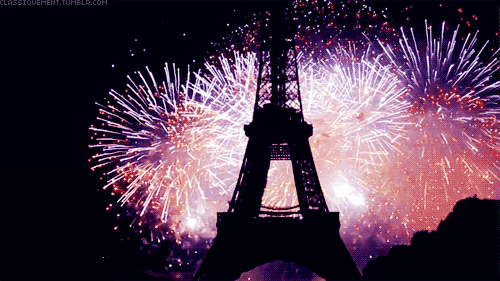 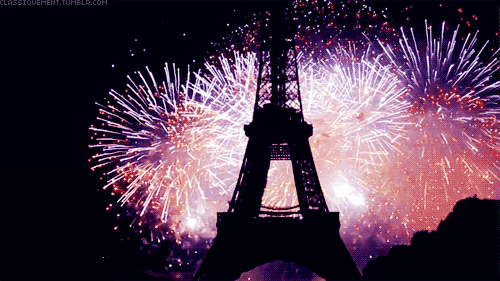 kule
kule
kule
kul
o
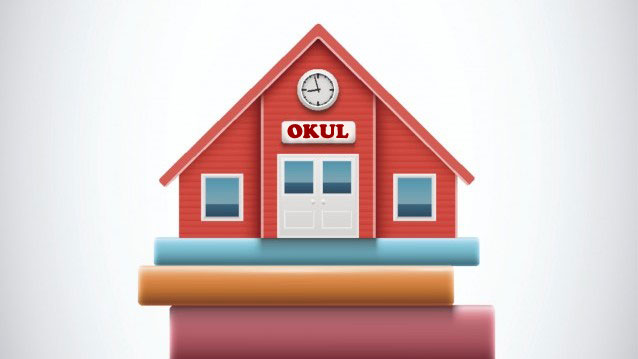 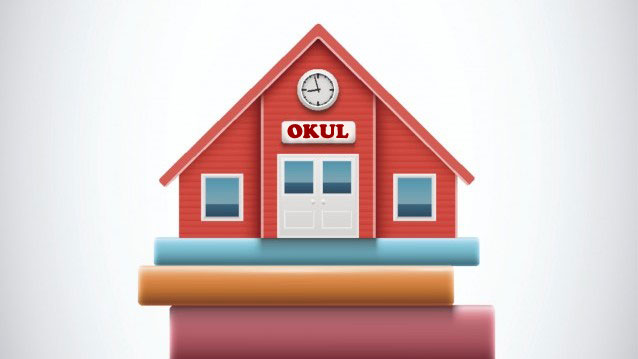 okul
okul
okul
kum
lo
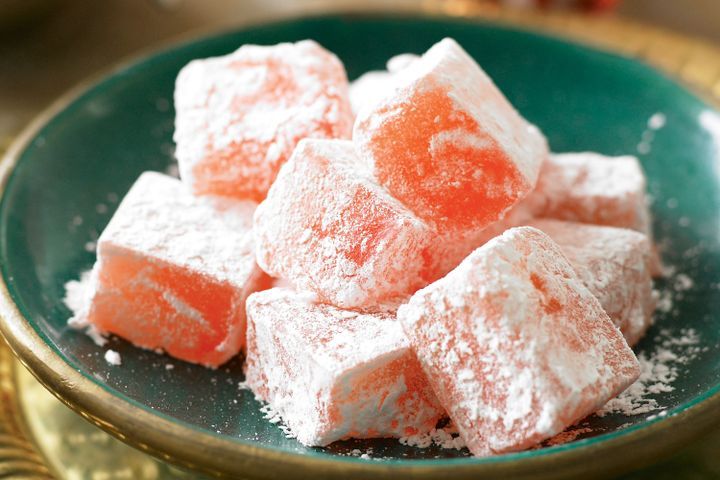 lokum
lokum
lokum
lak
ku
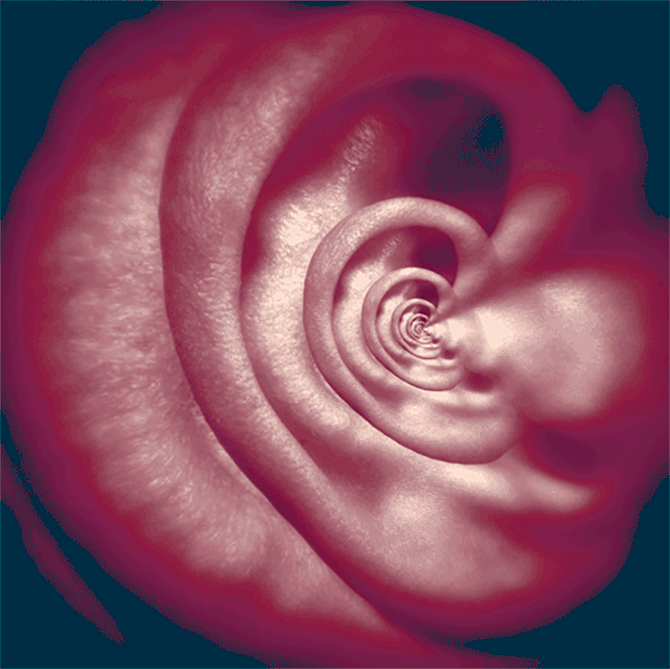 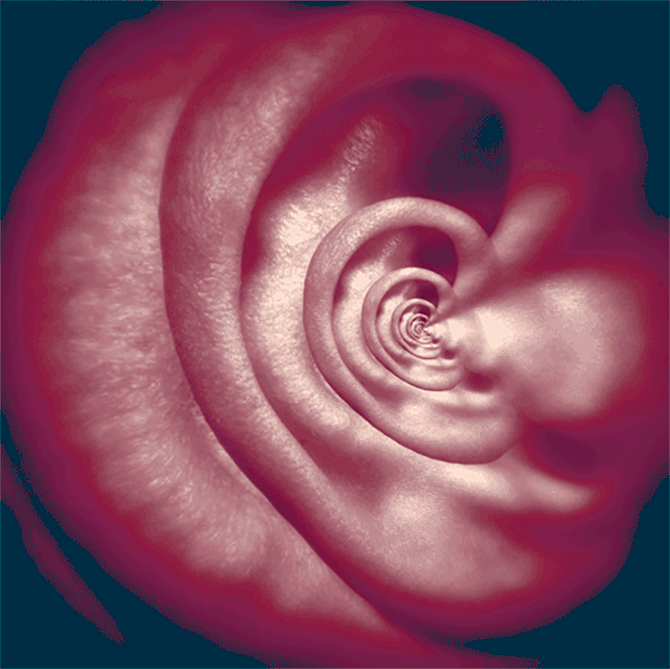 kulak
kulak
kulak
lu
un
unlu
unlu
unlu
lu
on
onlu
onlu
onlu
nu
o
onu
onu
onu
nu
u
unu
unu
unu
la
kuk
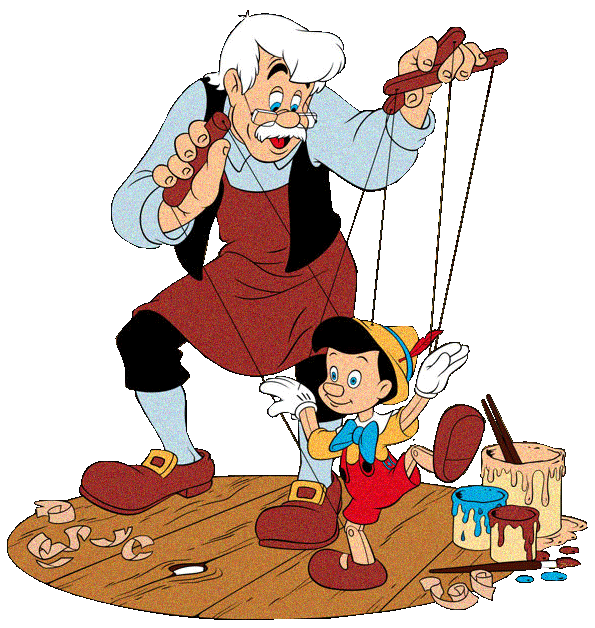 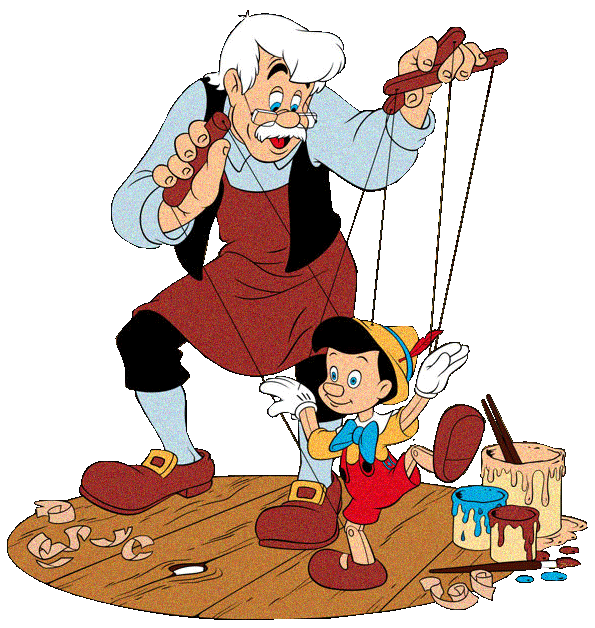 kukla
kukla
kukla
nuk
ko
konuk
konuk
konuk
lu
ok
oklu
oklu
oklu
lu
kum
kumlu
kumlu
kumlu
lu
mum
mumlu
mumlu
mumlu
lu
mum
mumlu
mumlu
mumlu
luk
mum
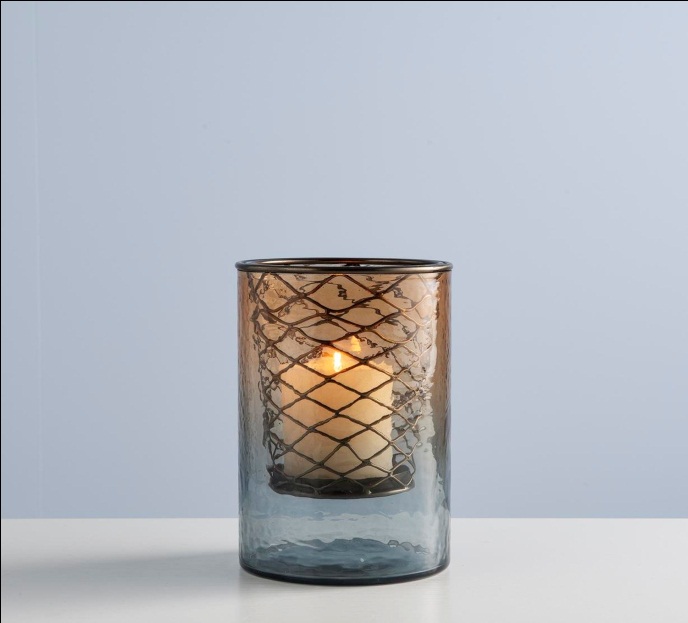 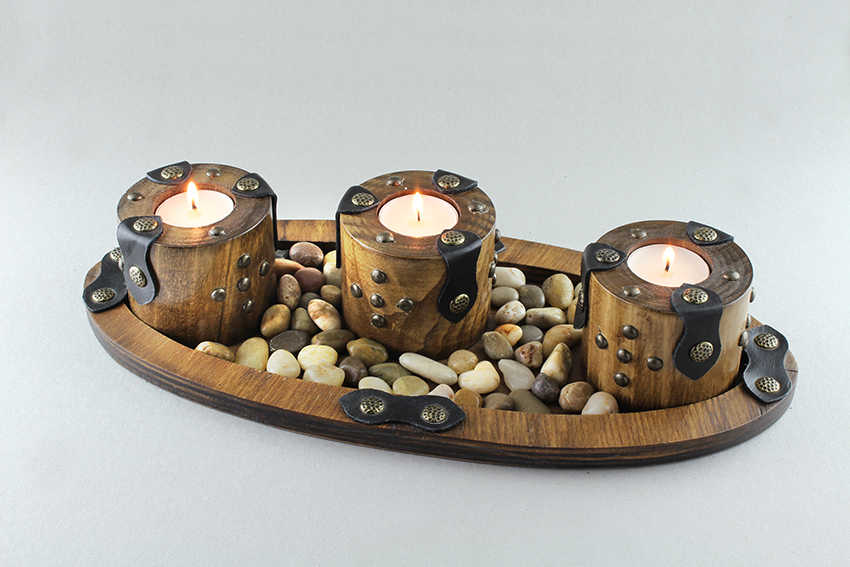 mumluk
mumluk
mumluk
lu
kol
kollu
kollu
kollu
luk
kol
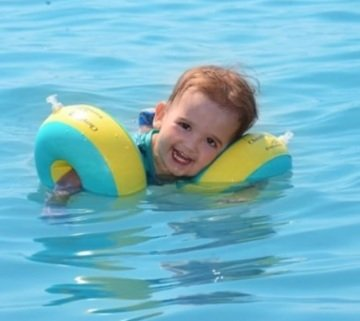 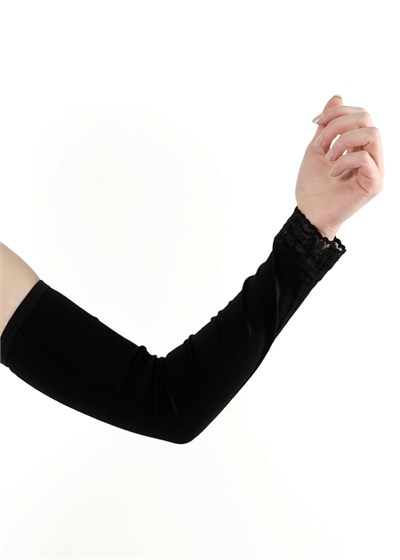 kolluk
kolluk
kolluk
mu
mu
mumu
mumu
mumu
man
nu
Numan
Numan
Numan
lu
o
kul
okullu
okullu
okullu
lu
ko
ku
kokulu
kokulu
kokulu
ma
o
ku
okuma
okuma
okuma
lu
kum
lo
lokumlu
lokumlu
lokumlu
ma
ko
lu
koluma
koluma
koluma
ma
u
lu
uluma
uluma
uluma